III. WorkshopRole sociální práce ve vztahu k výkonu veřejného opatrovnictví
1.února 2018, Hradec Králové
Projekt Podpora sociální práce v Jilemnici, r.č. CZ.03.2.63/0.0/0.0/16_128/0006206
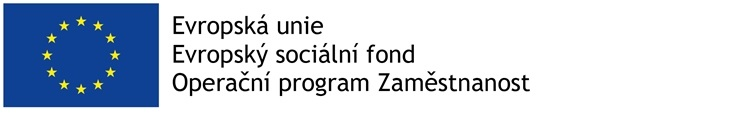 JILEMNICE
správní obvod ORP Jilemnice = 21 obcí
cca 17 000 obyvatel, z toho Jilemnice (k 1.1. 2017) 5 470 obyvatel.
rozmezí dvou krajů Liberecký x Královehradecký kraj
převážně horský terén!
Jilemnice-hlavní sociální problémy
stárnutí populace
nízkopříjmoví zájemci o poskytování sociálních služeb
zadluženost
závislosti
nezaměstnanost (6,35%)
invalidita a odchod do důchodu, ale bez nároku na výplatu
rozhraní krajů a dostupnost sociálních služeb
nemáme sociálně vyloučenou oblast
Sociální práce -jilemnice
Sociální práce 1,0 úvazek, rozdělena mezi tři osoby:
0,7 sociální práce; dále vykonává:  0,1 veřejné opatrovnictví; 0,1 průkazy ZTP; 0,05 místní romský koordinátor; 0,05 zvláštní příjemce důchodu
0,2 síťování sociálních služeb v rámci soc. práce – zbytek úvazku – nesociálního charakteru
0,1 vedení soc. práce – zbytek celého úvazku soc. kuratela a další výkon statní správy a samosprávy
tyto pozice jsou rozděleny hrubým procentuálním odhadem
nové 2 sociální pracovnice z datace EU, 2 plné úvazky
V současnosti celkem 3 plné úvazky v rozsahu 40 hodin
Sociální Služby působící v našem orp
Spolupracujeme:
Advaita, z. ú., Most k naději, z. s.
,,D,, občanské sdružení
FOKUS Turnov, FOKUS Semily
RYTMUS o. p. s.
Diakonie ČCE, středisko Světlo ve Vrchlabí
Terénní pečovatelská služba - DPS Jilemnice + byty zvláštního určení
FCH Studenec, OCH Jilemnice
Domov důchodců - Rokytnice n. Jiz
Dům s pečovatelskou službou -  Poniklá
Veřejné opatrovnictví
Vymezení role sociální práce ve vztahu k výkonu veřejného opatrovnictví
LEGISLATIVA
CHYBÍ!    Zákon o opatrovnictví

od r. 2014 veřejné opatrovnictví zmiňováno v občanském zákoníku
úprava terminologie
pro praxi vydalo Ministerstvo vnitra Základní informace pro obce jako veřejné opatrovníky - ani zákon ani metodika 
odborné semináře od roku 2016 na bázi příkladů dobré i špatné praxe převážně z oblasti práva
od 2017 povinnost ZOZ (co má vyřešit?, proč jsou starostové obcí výjimkou? )
NUTNOST SAMOSTATNÉ LEGISLATIVY
Kde se v současnosti veř. opatrovnictví vyskytuje:
Úmluva o právech osob ze zdravotním postižením
Zákon č. 89/2012 Sb. , občanský zákoník
Zákon č. 292/2012 Sb., o zvláštních řízeních soudních
Zákon č. 404/2012 Sb., kterým se mění zákon č. 99/1963 SB. , občanský soudní řád
Zákon č. 128/2000 Sb., zákon o obcích
Zákon č. 372/2011 Sb., o zdravotních službách a podmínkách jejich poskytování
Vyhláška č. 297/2012 Sb., o náležitostech Listu o prohlídce zemřelého
Zákon č. 128/2011 Sb., o specifických zdravotních službách
Veřejný opatrovník v Jilemnici
z důvodu kumulace funkce je v Jilemnici opatrovník v 10. platové třídě
veřejný opatrovník pouze 0,1 úvazku na základě pověření paní starostky
stávající soc. pracovnice vykonává V.O. od ledna 2017
Celkem 6 opatrovanců:
5 opatrovanců v ústavním zařízení – převážně mentální postižení či duševní onemocnění
1 opatrovanec v přirozeném prostředí – schůzky 1x do týdne
 není zastupitelnost 
veřejné opatrovnictví je přirazeno na odbor sociálních věcí, proč musí zajišťovat veř. opatrovnictví sociální pracovník?
Soudy
Aktuální problém: 
soud vydal pravomocné rozhodnutí o omezení způsobilosti k pr. úkonům, a ustanovil Město Jilemnice V. O. 
klientka potřebuje nový OP. Obec III. typu požaduje po opatrovníkovi navíc Listinu o ustanovení opatrovníka. 
soud sděluje V.O., že pravomocný rozsudek je dostačující 
obec III. Typu- odmítá s opatrovníkem jednat.
Jak zajistit OP pro klientku?

dlouhé časové prodlevy (schválení splátkového kalendáře)

v současnosti nemáme zkušenosti se soudním jednáním
Opatrovník a opatrovanecDilemata - krátká zkušenost výkonu veř. opatrovnictví - od 28.9.2017 - převzatý klient
Klient Pepa
Spisová dokumentace:
V.O. (Město Jilemnice) obdržel základní informace v rozsahu výroční zprávy zasílané soudu
kompletní spis se nepředává
soud omezil pana Pepu na nakládání s částkou nad 1000 Kč a uzavírání smluv ve stejné částce, nezabýval se jeho mentálním postižením 
V.O. se musí zabývat pouze financemi a finančními transakcemi a konat v jeho zájmu
Otázky, které si často klademe: 

Lze dobře hájit zájmy klienta, když o něm nevíme téměř nic?

Je prací opatrovníka mapování klientova života?

Má opatrovník pověřit souvisejícími činnostmi soc. pracovníka?

Může je vykonávat sám v rámci kumulované funkce?
Klient trvá na tom, aby se opatrovník seznámil s jeho kompletní zdravotní dokumentací

Je to nutné, pokud je klient omezen pouze na finance?

Může opatrovník klienta odmítnout?
Pan Pepa je mentálně postižený a vyžaduje na V.O. téměř denně pomoc s širokým okruhem běžných činností

Má V.O. pana Pepu odmítnout? 

Může panu Pepovi poskytnout soc. práci nebo má doporučit adekvátní soc. službu? Závislost klienta? 

Pepa nízkopříjmový klient s exekucí – z našeho pohledu je vhodné zajistit sociální rehabilitaci – zájem klienta? Motivace?
 
kolize mezi působností soc. služby a faktickým pobytem klienta (přesah krajů)